Laboratory Safety
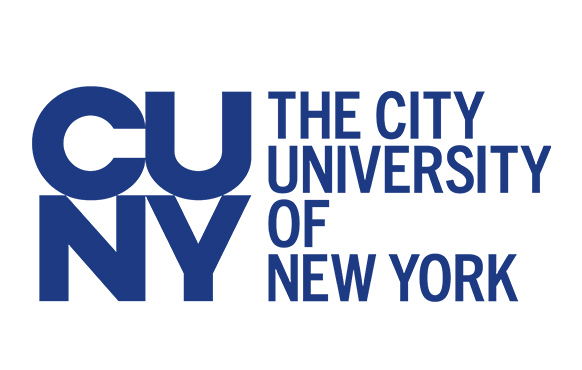 CUNY 
Benjamin Daggett, CHMM
University Environmental Compliance Director 
Office of Environmental, Health, Safety and Risk Management
Topics We’ll Cover
Chemical hazard awareness
Control of chemical exposures
Chemical storage/transportation/shipping
Chemical waste management
Emergency response
Gather Information
Sources
Manufacturer Label
DOT and NFPA Labels
SDS 
Reference books - NIOSH http://www.cdc.gov/niosh/npg/default.htm
Chemical safety database
CUNY Lab Safety Manual
BC Chemical Hygiene Plan
Exposure limits: OSHA Regs https://www.osha.gov/dsg/annotated-pels/   	ACGIH TLVs http://www.acgih.org/TLV/
Gather Information
OSHA Lab Standard (29 CFR 1910.1450)
https://www.osha.gov/pls/oshaweb/owadisp.show_document?p_table=STANDARDS&p_id=10106
NYS Right to Know/OSHA HazCom (29 CFR 1910.1200) https://www.osha.gov/dsg/hazcom/standards.html 
CUNY Lab Safety Manual
http://www2.cuny.edu/research/student-resources/laboratory-safety-manual/ 
Chemical Hygiene Plan
Each laboratory responsible for developing Lab Safety Plan
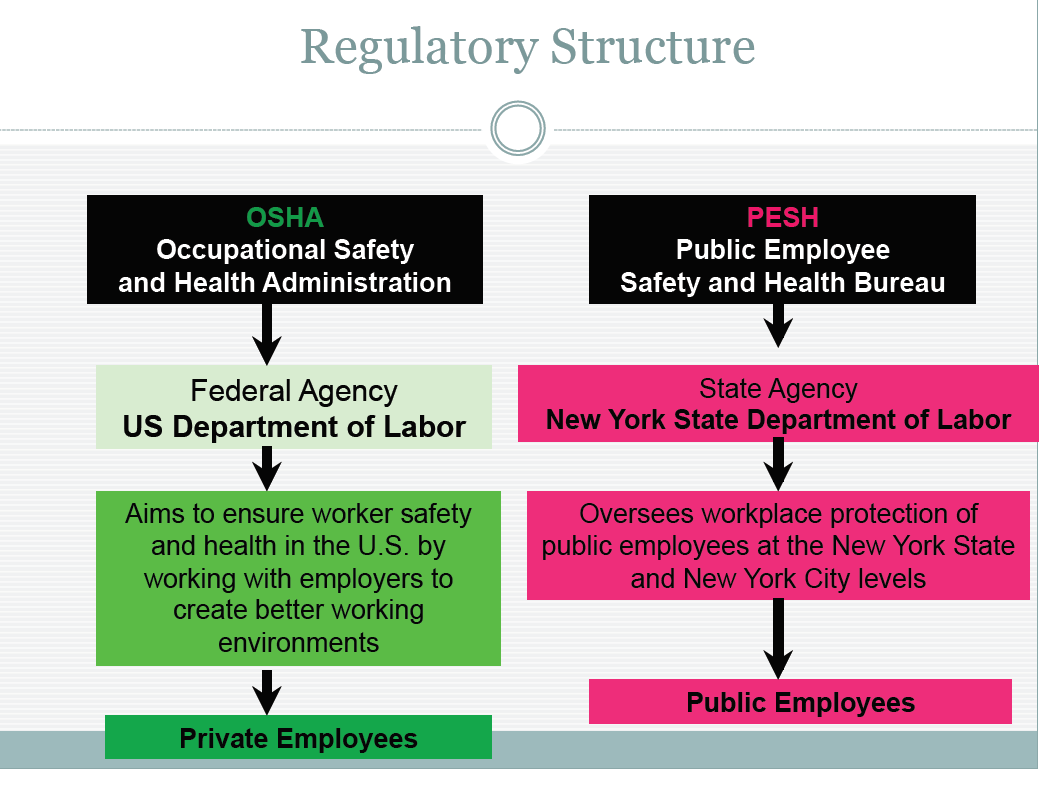 OSHA Lab Safety Standard Requires Employer to inform workers of:
The content of the OSHA Laboratory standard and its appendices
The location and availability of the Chemical Hygiene Plan;
Permissible exposure limits (PELs) for OSHA-regulated substances, or recommended exposure levels for other hazardous chemicals where there is no applicable standard;
Signs and symptoms associated with exposure to hazardous chemicals in the laboratory; and
The location and availability of reference materials on the hazards, safe handling, storage and disposal of hazardous chemicals in the laboratory, including, but not limited to, SDSs.
OSHA Lab Safety Standard Requires Training to Include:
Methods and observations used to detect the presence or release of a hazardous chemical.
These may include employer monitoring, continuous monitoring devices, and familiarity with the appearance and odor of the chemicals;
The physical and health hazards of chemicals in the laboratory work area;
The measures that workers can take to protect themselves from these hazards, including protective equipment, appropriate work practices, and emergency procedures;
Applicable details of the employer’s written Chemical Hygiene Plan;
Retraining, if necessary.
Safety Data Sheets - SDS
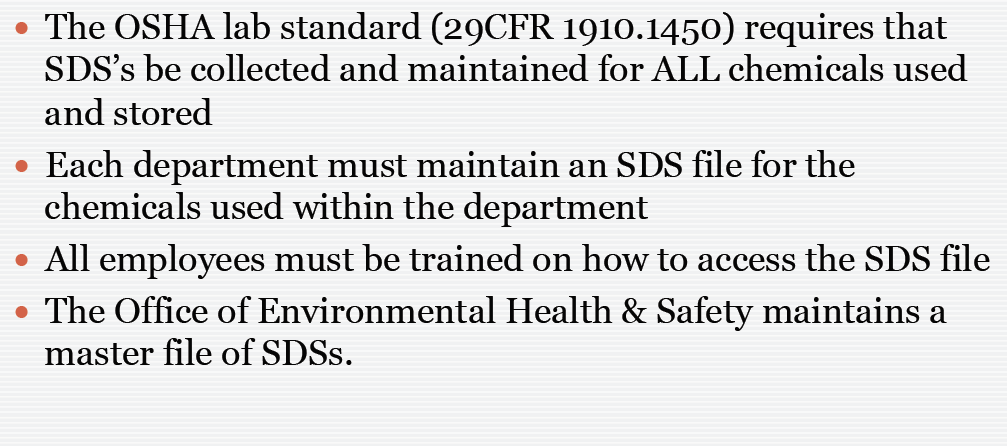 Safety Data Sheets - SDS 
new format has improved readability but…
quality still varies
presumes industrial use
helpful info includes:
physical/chemical properties
visual appearance or odor
personal protection
signs / symptoms of chemical exposure
permissible exposure limits (if established)
Safety Data Sheets Must Include
Section I   – Identification
Section II  – Hazard(s) Identification
Section III – Composition/Ingredients
Section IV  – First Aid 
Section V   – Fire-fighting 
Section VI  – Accidental Release
Section VII – Handling & Storage 
Section VIII – Exposure Control/PPE 
Section IX    – Physical /Chemical Properties
Section X -  Stability & Reactivity
Section XI – Toxicology Information
Section XII- Ecological Information
Section XIII-Disposal Consideration
Section XIV- Transportation
Section XV – Regulatory Information
All Bottles Must Be Labeled
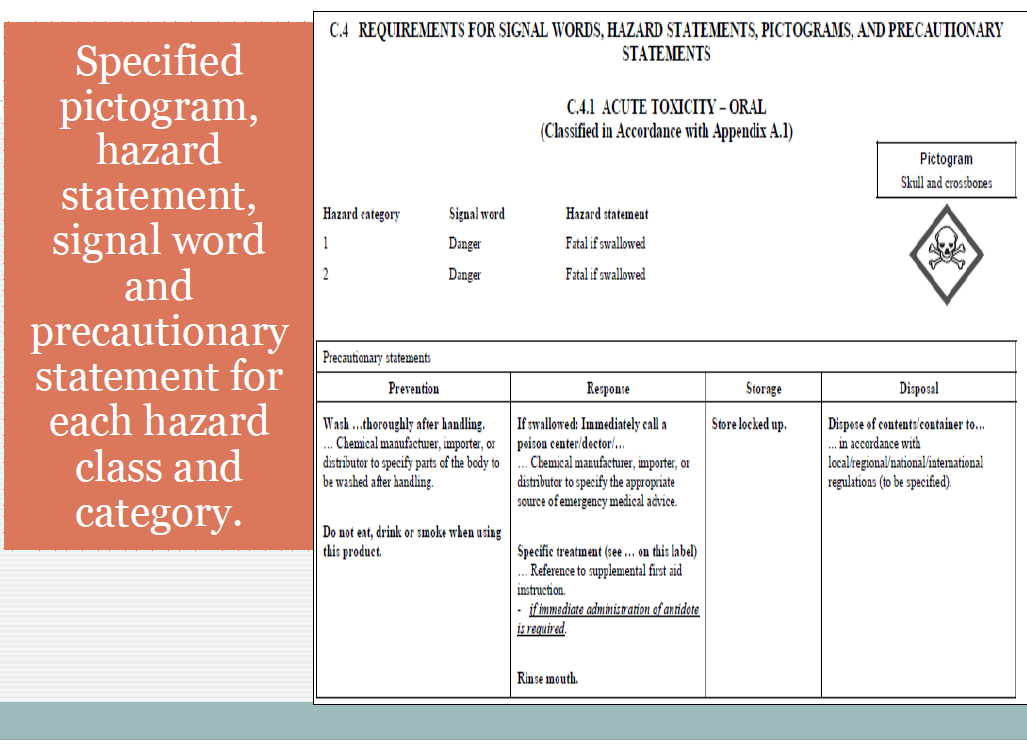 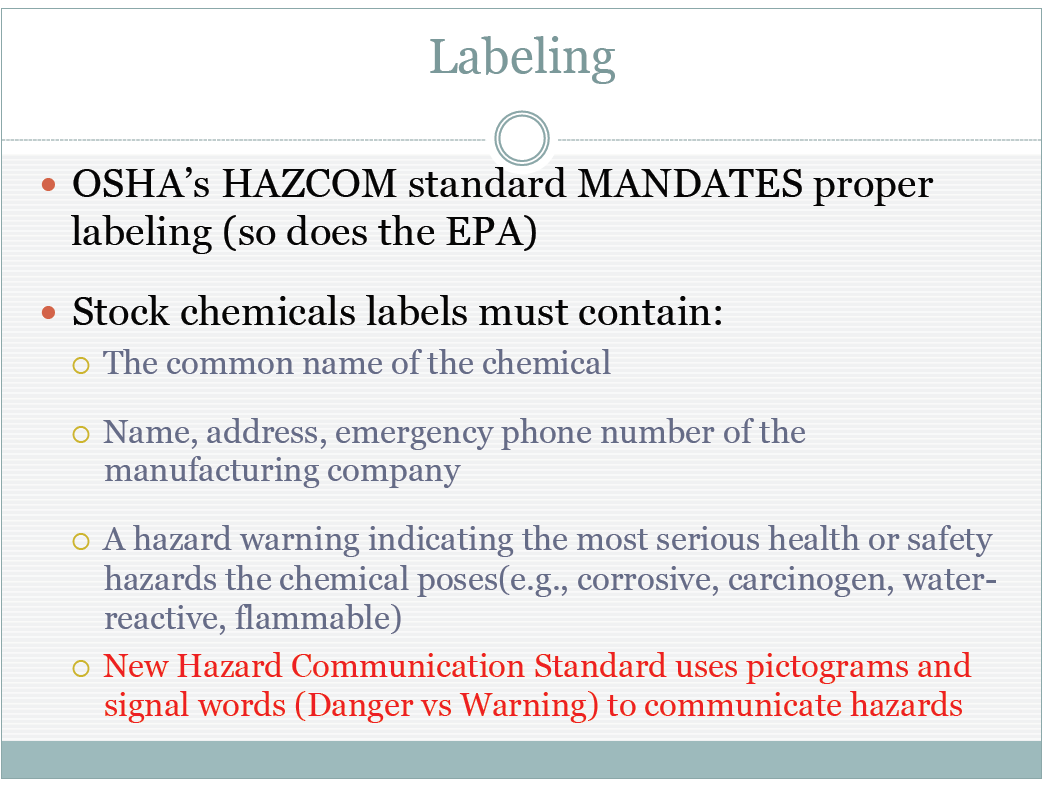 PLAN: Gather Information [GHS Video]
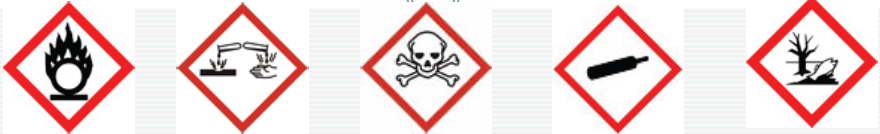 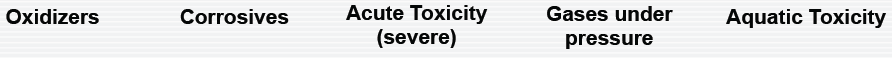 [Speaker Notes: Reactive (explosive) –can instantly ignite or produce poisonous vapors when exposed to heat air water or shock e.g. explosive oxidizers, peroxides
Toxic – poisonous or long-term illness, harmful or fatal if swallowed, requires ventilation e.g. carcinogen, sensitier, irritant

Corrosive – can eat through material or living tissue. Burns upon contact eyes, skin, throat e.g. ammonium hypoxide HCl, sodium hypochlorite
Flammable – can catch fire easily , may be combustible or cause fire through friction, not use near flame or spark e.g.pyphorics, flammable gases, self-heating chemicals]
PLAN: Gather Information
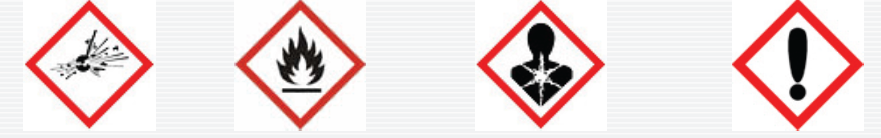 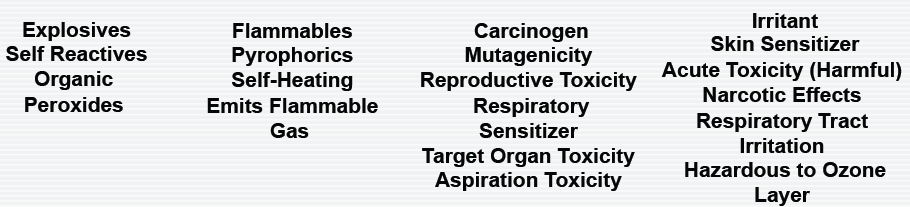 [Speaker Notes: Reactive (explosive) –can instantly ignite or produce poisonous vapors when exposed to heat air water or shock e.g. explosive oxidizers, peroxides
Toxic – poisonous or long-term illness, harmful or fatal if swallowed, requires ventilation e.g. carcinogen, sensitier, irritant
Corrosive – can eat through material or living tissue. Burns upon contact eyes, skin, throat e.g. ammonium hypoxide HCl, sodium hypochlorite
Flammable – can catch fire easily , may be combustible or cause fire through friction, not use near flame or spark e.g.pyphorics, flammable gases, self-heating chemicals]
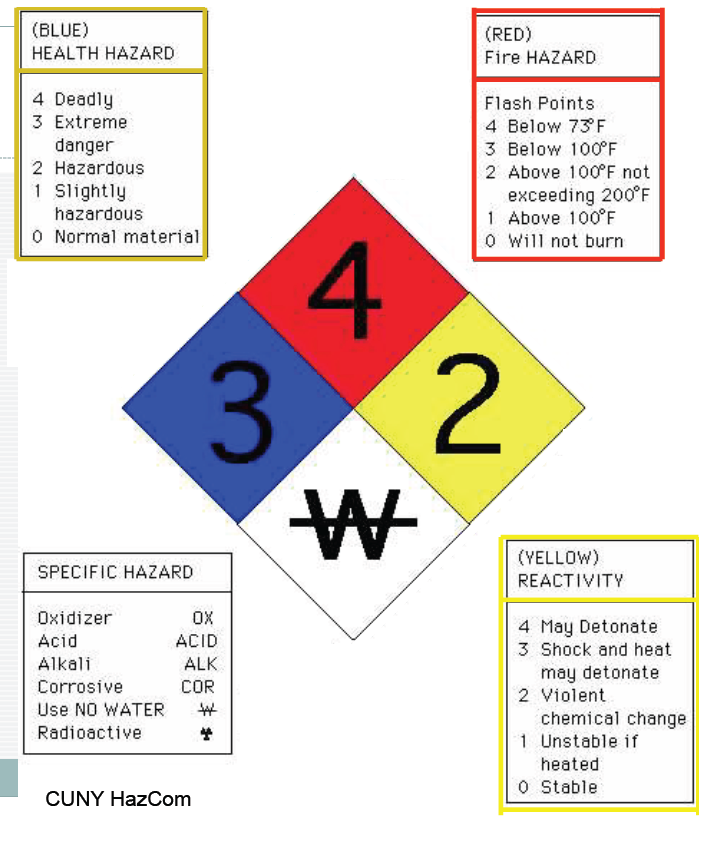 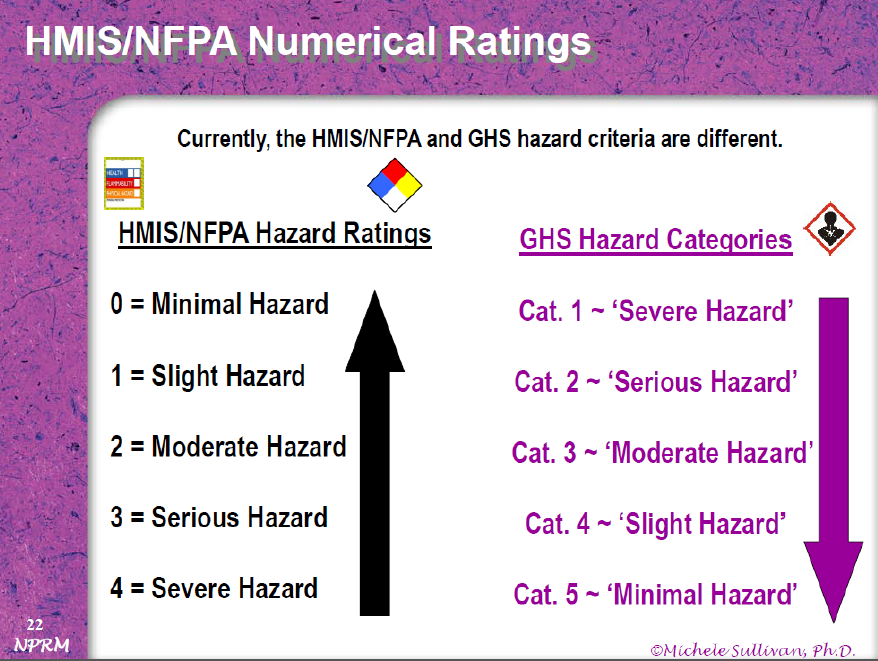 Know Your Lab
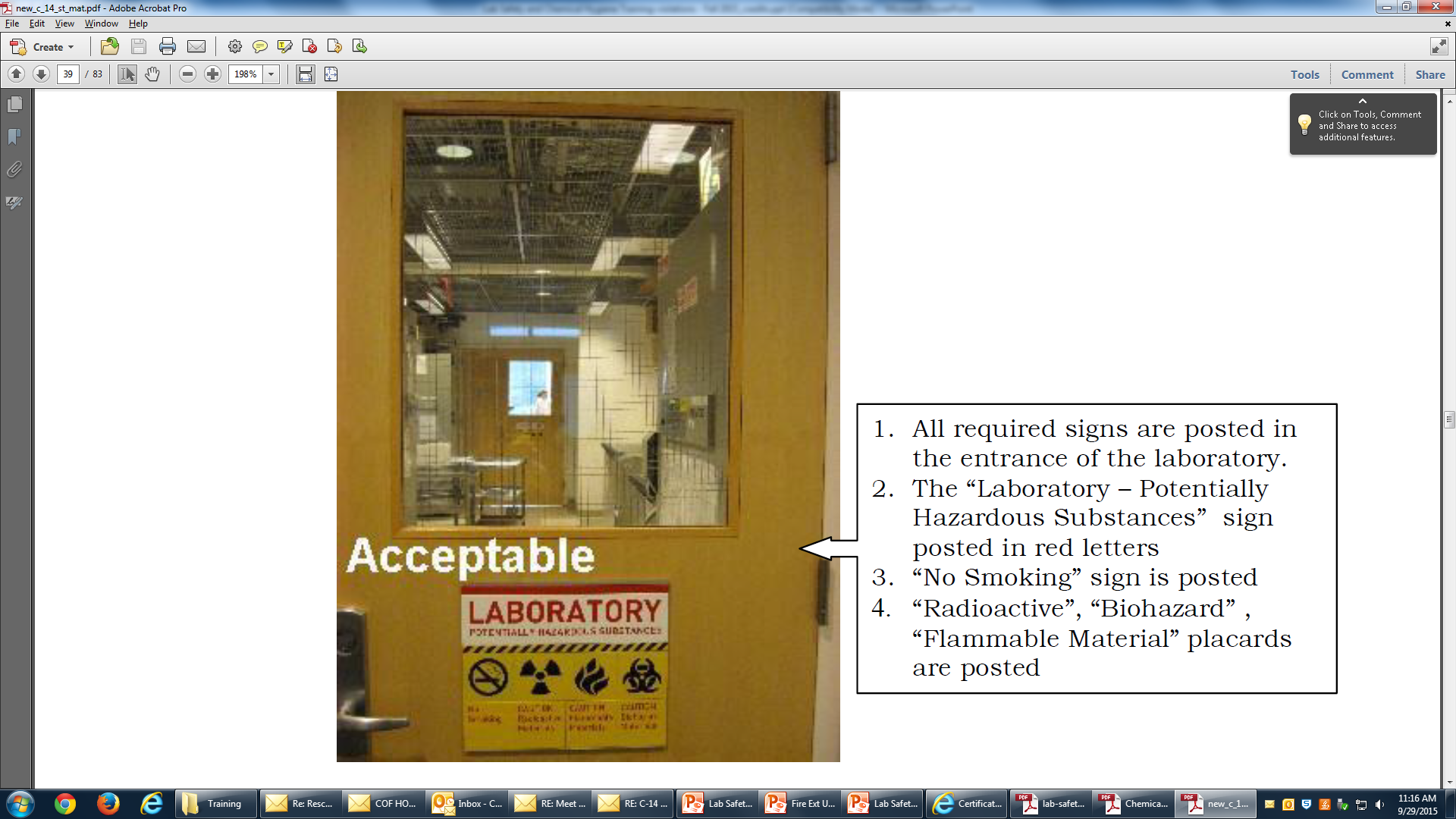 REQUIRED SIGNAGE
Laboratory – Potentially Hazardous Substances
No Smoking
Signage for Unique Hazard – radiation, biohazard, flammable material
Door Signage
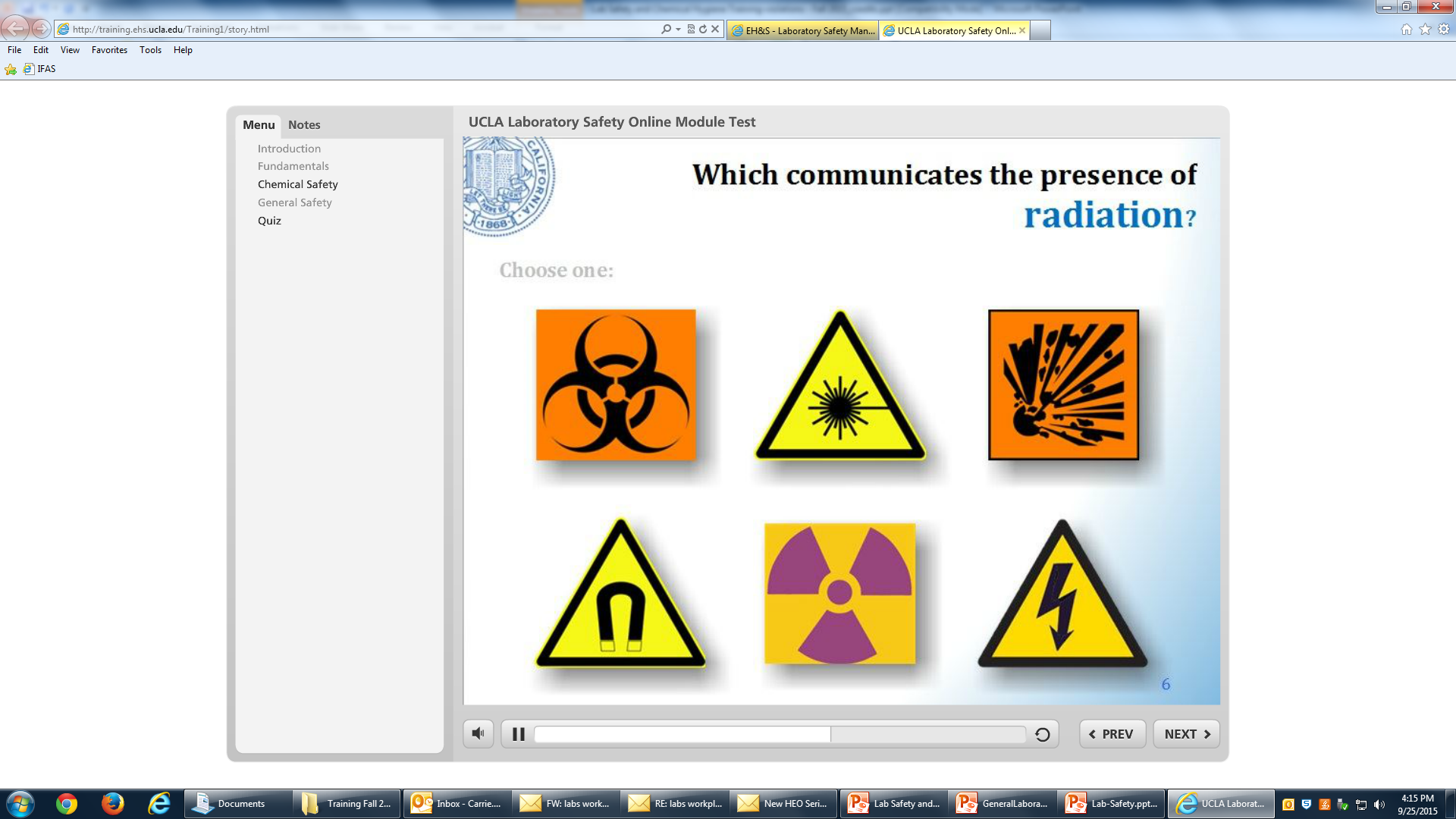 Lab Room Signage
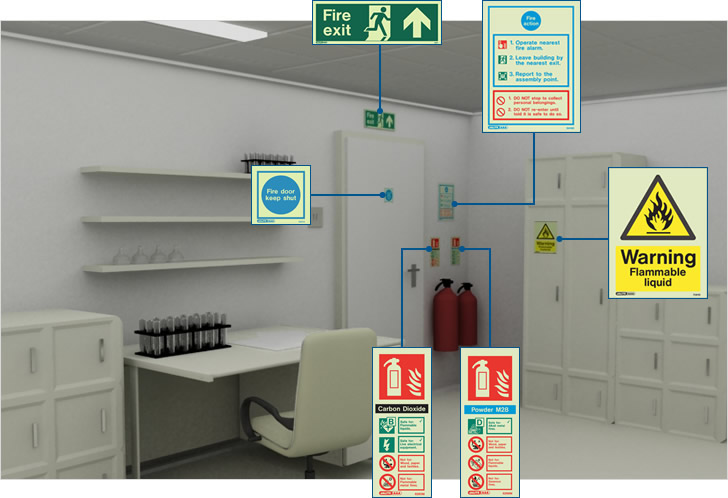 No Eating or Drinking
Emergency #s
xxx-xxxx
xxx-xxxx
xxx-xxxx
Know the Chemical
Physical Hazards:
Flammability, corrosivity or reactivity
Health Hazards:
Acute Health Hazards
High concentration (ceiling limit), short exposure duration
Damage happens quickly
Chronic Health Hazards
Low concentration, long exposure duration
Long latency (symptoms may appear long after exposure)
Assessing Hazard Level
Depends on:
Chemical:  toxicity, concentration
Use:  duration, frequency, amount
Evaluation may include:
Baseline survey or audit
Observation of work practices, personal protective equipment (PPE), engineering controls
Air monitoring
Detecting Possible Exposure
Sight - Seeing a container spill, liquid pooled on the floor, or fumes or smoke coming from an area are clues that a material has been released and your supervisor (and possibly Campus Security) should be notified.
Smell - Odor is an unreliable, and often dangerous, way to detect a release. If you smell a hazardous material, it has already entered your body. Some chemicals have distinct odors at low levels while others may not. Noticing odors not usually present or that seem stronger than normal should be reported immediately.
Detecting Possible Exposure
Process Monitoring -  Using air monitor equipment is very useful for detecting odorless, invisible material. It’s also useful to quantify exposure potential and compare to health limits.
Real-time Gas Detection
Lab Analysis Required
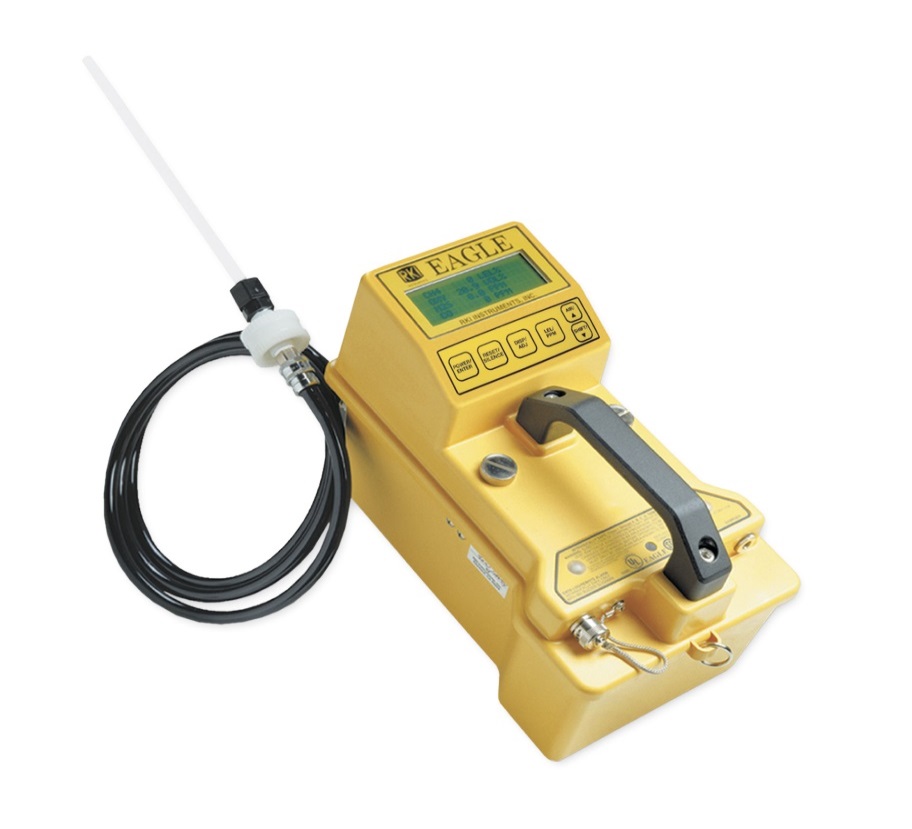 Fixed Sensor                     Portable Sensor		       Personal Exposure 							Sampling
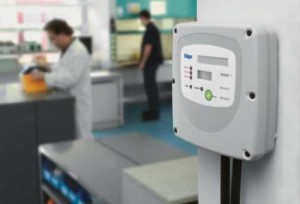 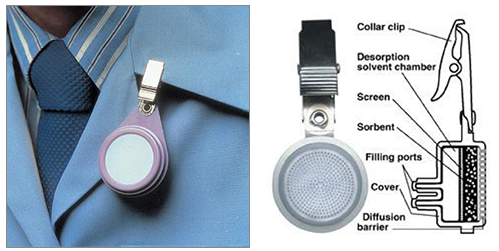 Controlling Hazards
1) Substitute to less toxic material or less 
     hazardous procedure (microscaling)
2) Use of engineering controls
Ventilation, isolation
3) Use of administrative controls
Ensuring safe work practices, rotating staff
4) Use of personal protective equipment
Gloves, safety glasses/goggles
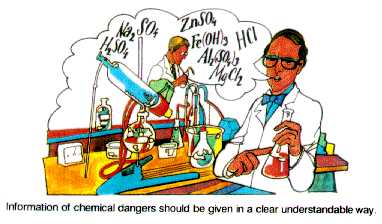 Substitute where possible source: http://www.sciencesafetyconsulting.com/pdf/chemical_substitutions.pdf
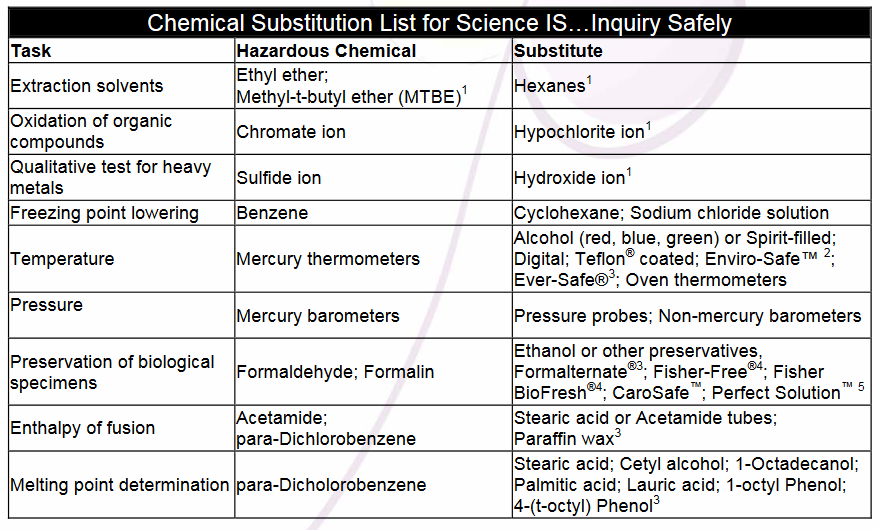 Waste Reduction
Purchase only what you 
     plan to use
Check inventory prior to
     any purchase

Inventories only remain as accurate as your lab keeps it!
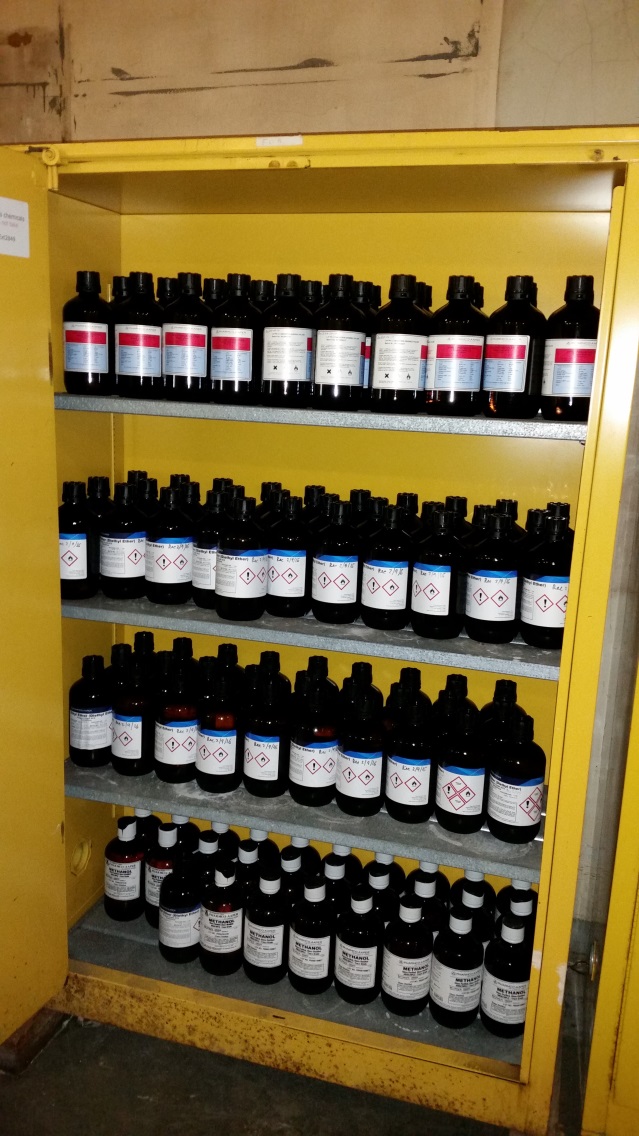 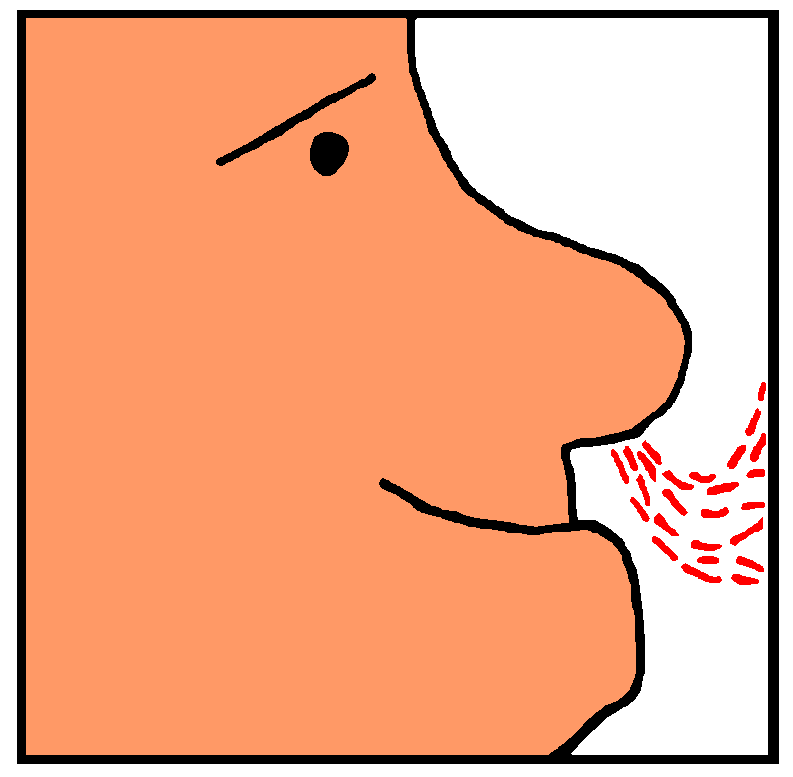 Exposure Control
Inhalation:  Lab hoods
Use For All Operations Where Odoriferous, Volatile, Toxic or Harmful Release Possible
Designed to: 
    (1) Exhaust contaminant away from breathing zone
    (2) Provide some splash protection 
    (3) Will not contain or withstand explosions. 
Never put your head inside the hood!
Close chemical containers
Biosafety Cabinet ≠ Fume Hood
[Speaker Notes: Chemicals with a National Fire Protection Association (NFPA) Health rating of 3 or 4 
Toxic volatile materials (chloroform, formaldehyde) 
Flammable chemicals 
Carcinogens or particularly hazardous substances 
A procedure that may create an aerosol of a toxic substance 
Reactive or explosive materials or chemicals that may spatter 
Toxic gases (NH3, CO, F2, Cl2, H2S, NO2, etc.) 
Odorous materials, both hazardous and non-hazardous]
Exposure Control
Inhalation:  Lab hoods
To limit turbulence & maximize performance:
Current certification
Sash 12-18”
Leave 6” at front and back
Elevate large equipment 
Minimize storage
Do not block back slot
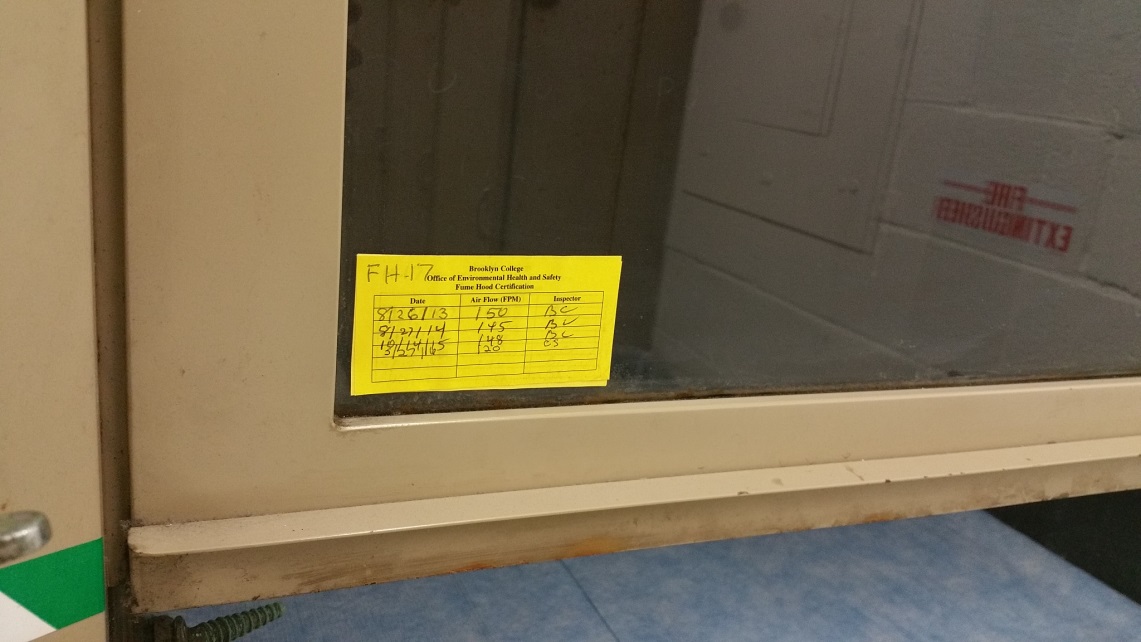 Exposure Control
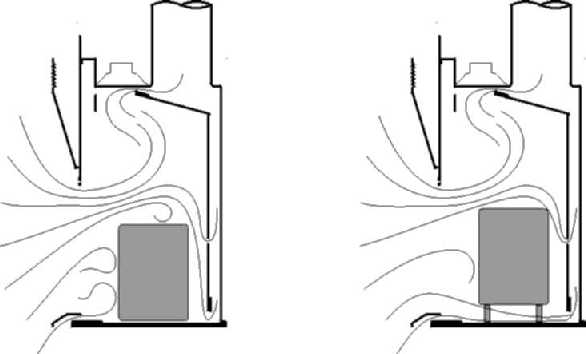 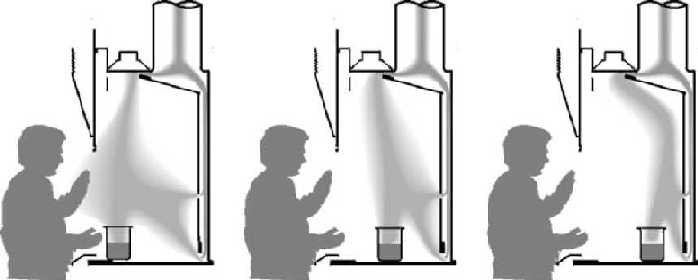 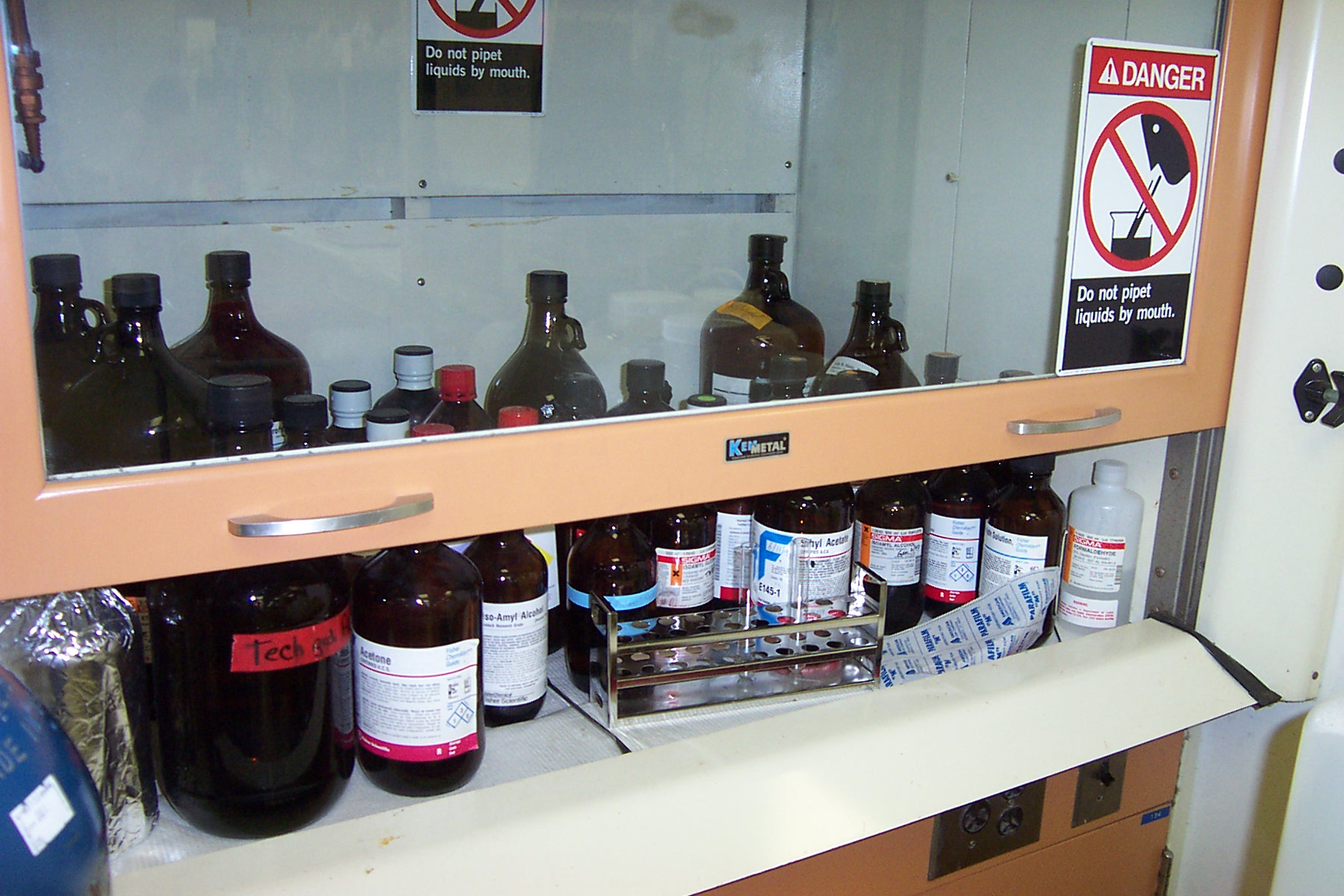 Exposure Control
Personal Protective Equipment [VIDEO]
KNOW what your lab requires
Based on a hazard assessment
Signs may indicate minimum requirement
Written procedures should specify additional protection needed
Exposure Control
Absorption:  Gloves
Disposable / reusable
Disposable vs. Reusable
Glove material choice:
protection
side effects (latex allergies?)
ease of use (durability / tactility / grip)
cost
Double gloves may be necessary
Check CUNY Lab Safety Manual for glove selection: http://www2.cuny.edu/research/student-resources/laboratory-safety-manual/
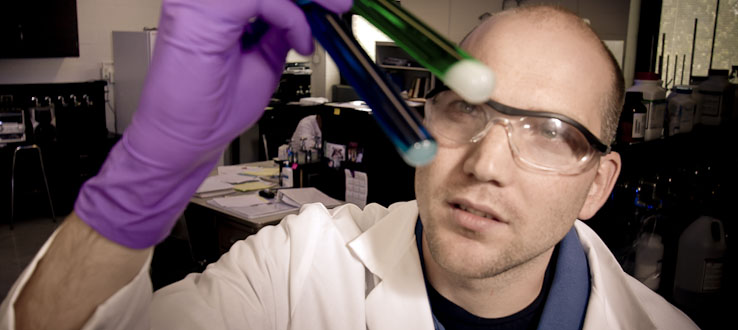 Exposure Control
Absorption:  Eye/ Face Protection
Labs are eye hazardous areas
Safety glasses, goggles
Face shields
Consider
Prescription
Contact lenses
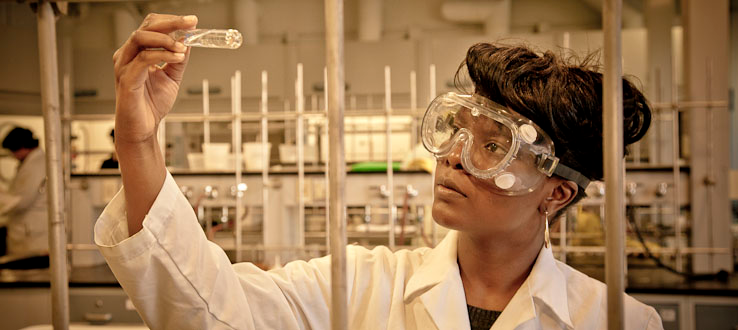 Exposure Control
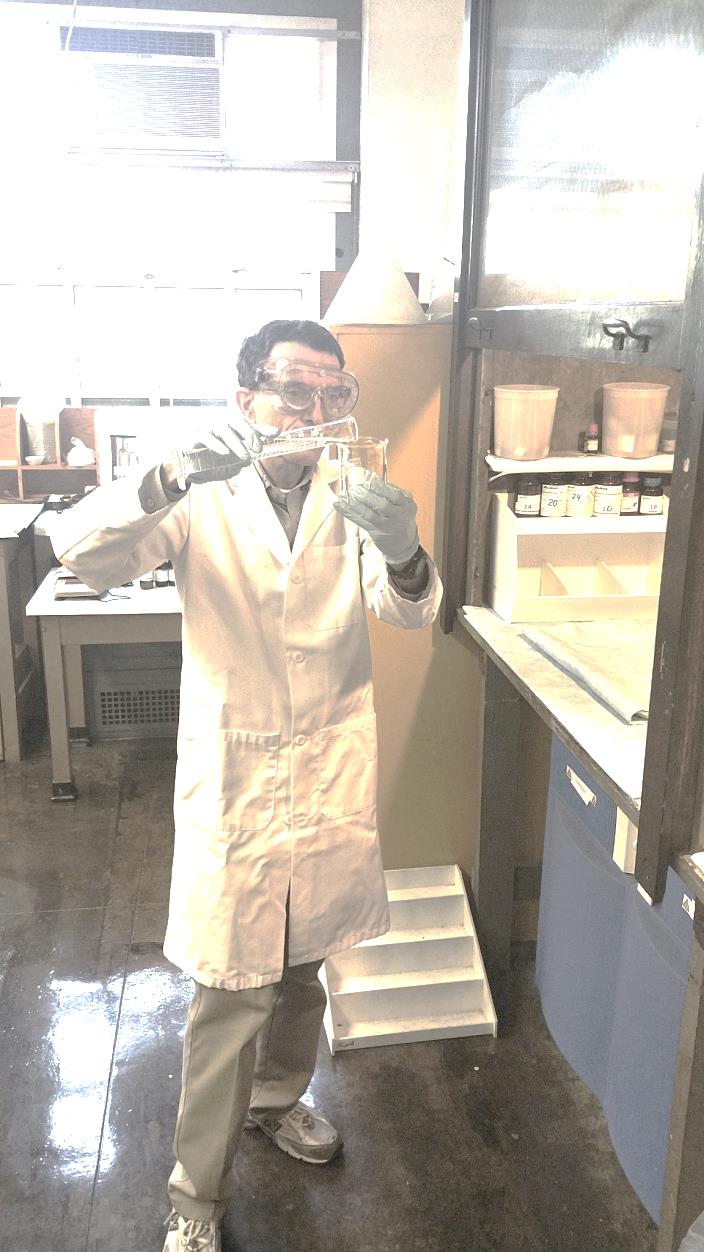 Absorption:  Protective Clothing
Also have to protect skin on other body parts
Researchers have been injured:
Prevent Absorption
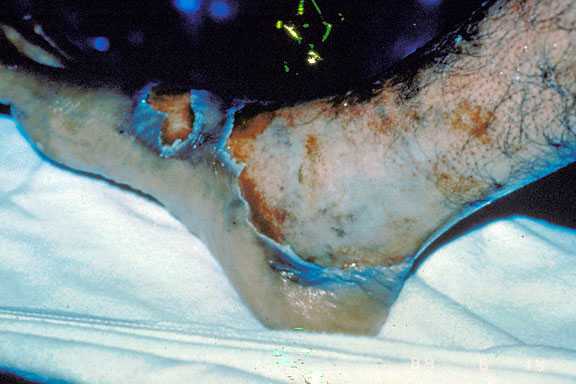 Sodium Hydroxide
Exposure Control
Proper Lab Attire
Lab coat
Pants or longer skirts
Don’t wear too loose or too tight of clothing
Closed toe shoes (non-slip)
Exposure Control
Ingestion:
No mouth pipetting !!!
No eating, drinking or applying cosmetics in chemical use areas
Wash hands before leaving the lab
No food or drink storage in labs
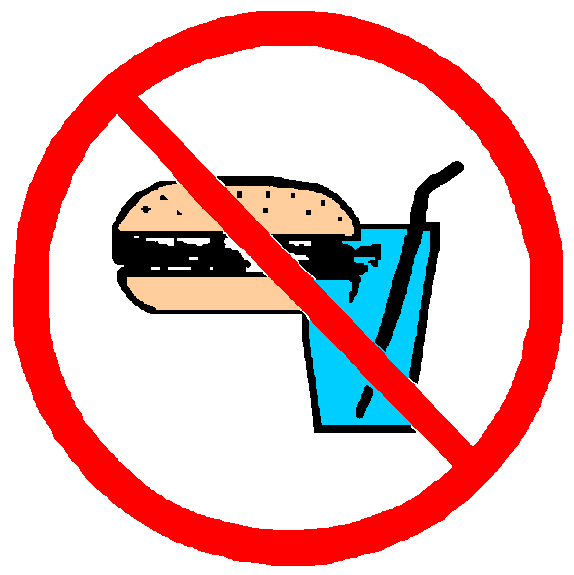 Exposure Control
Injection:
	Don’t directly handle broken glassware, needles and other sharp objects
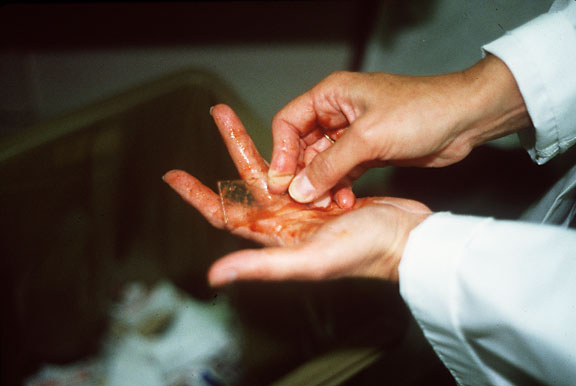 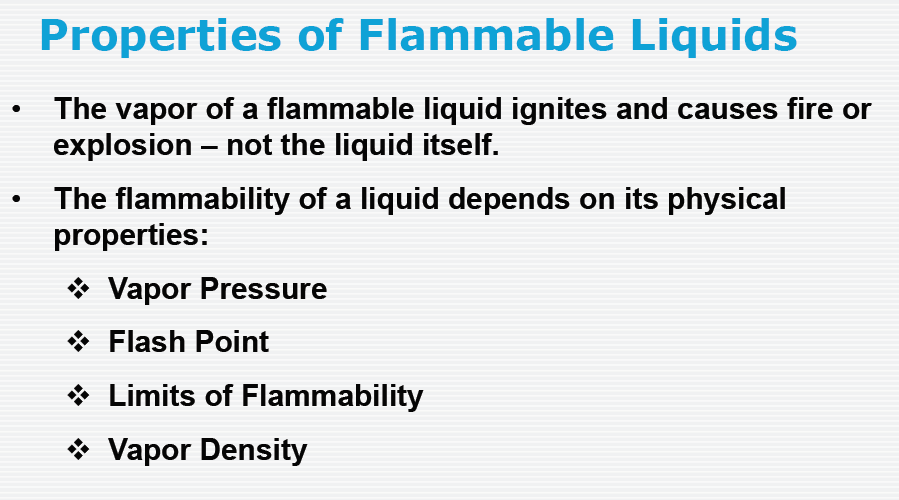 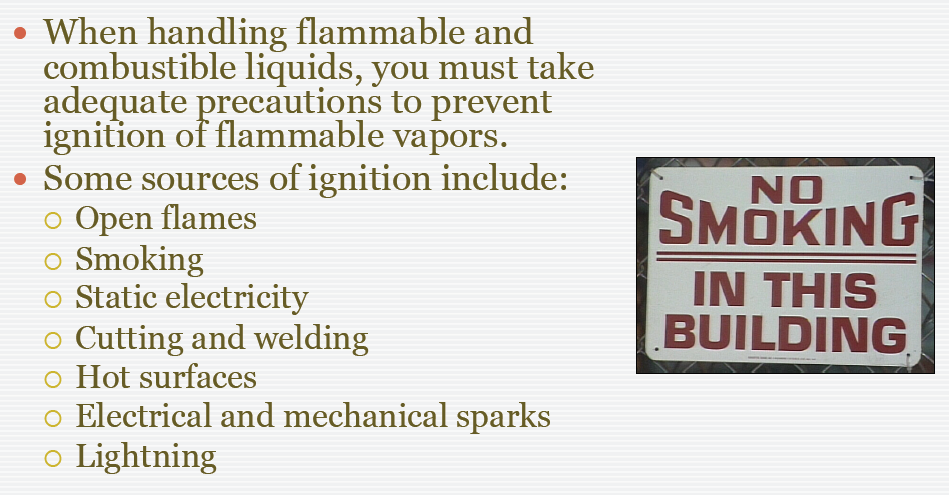 Corrosives
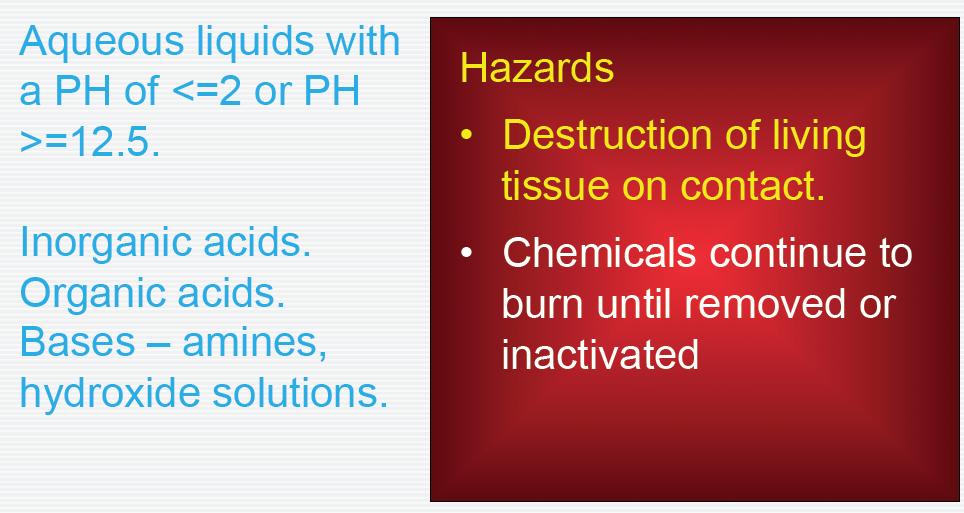 Corrosives
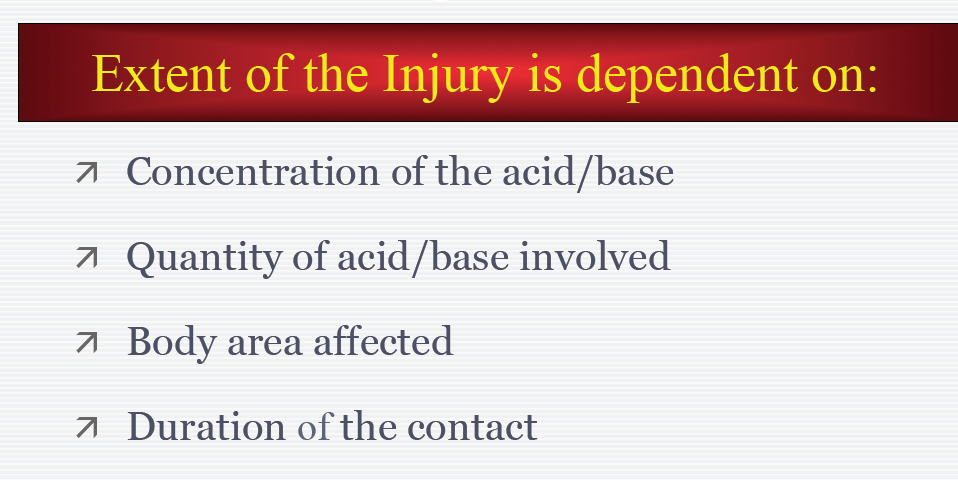 Oxidizers
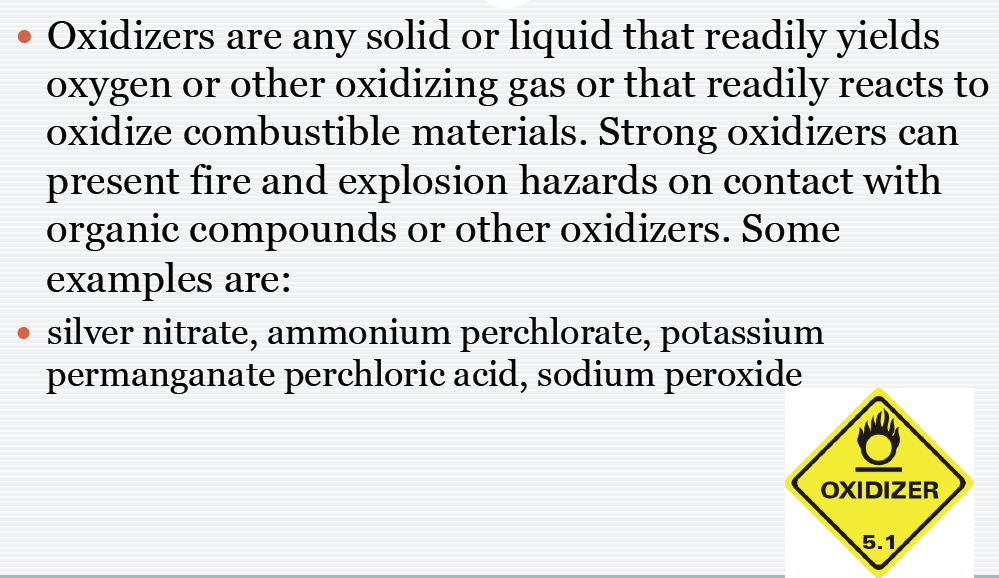 Oxidizers
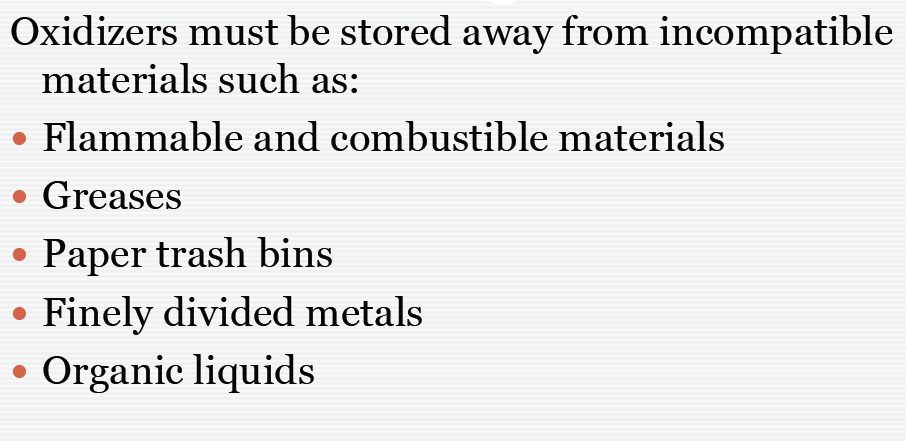 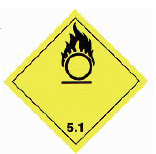 Peroxides
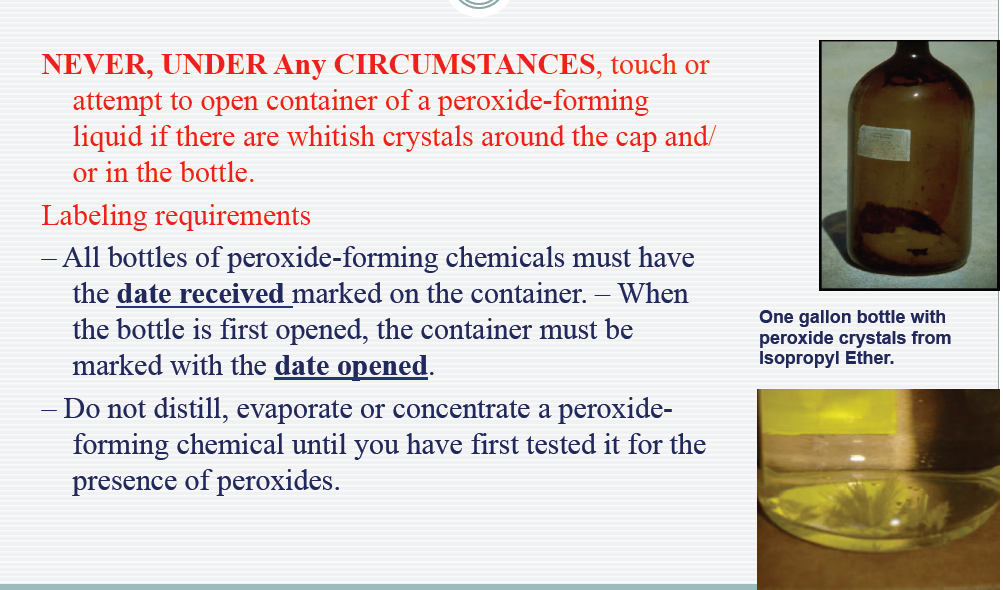 Peroxides
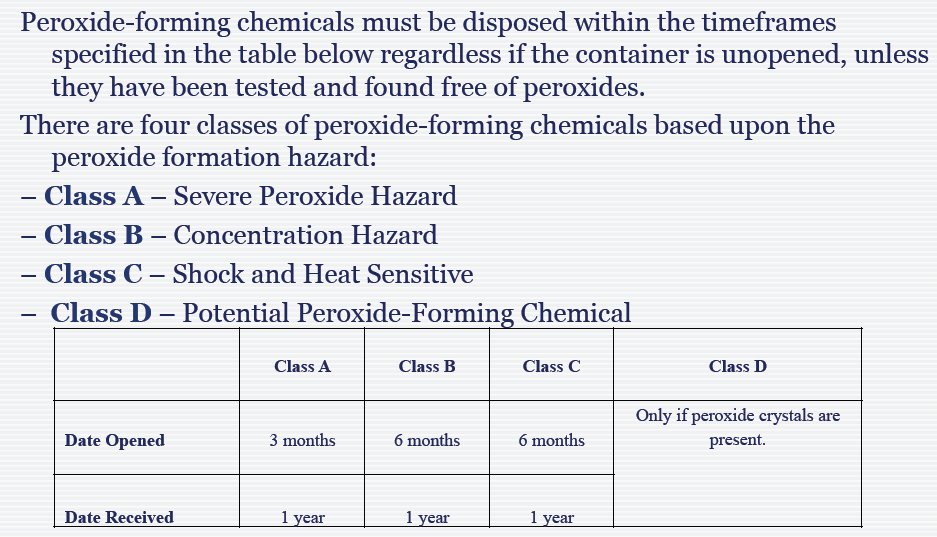 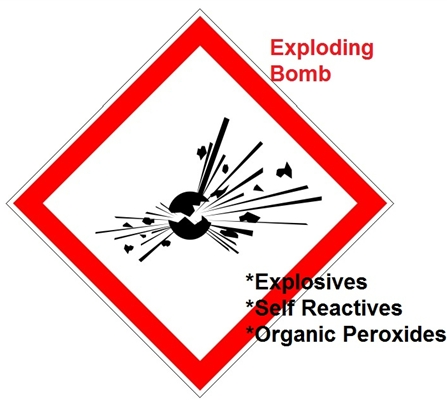 Reactive Chemicals
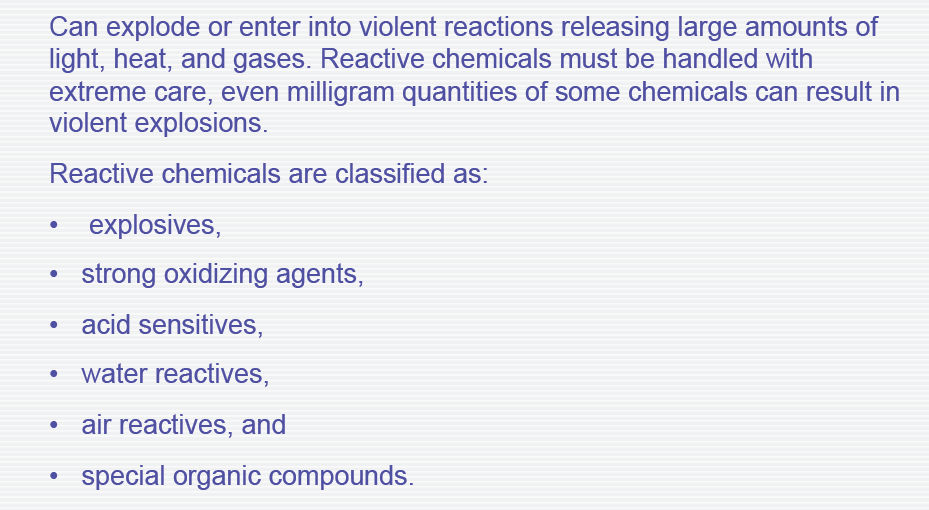 Water Reactive Chemicals
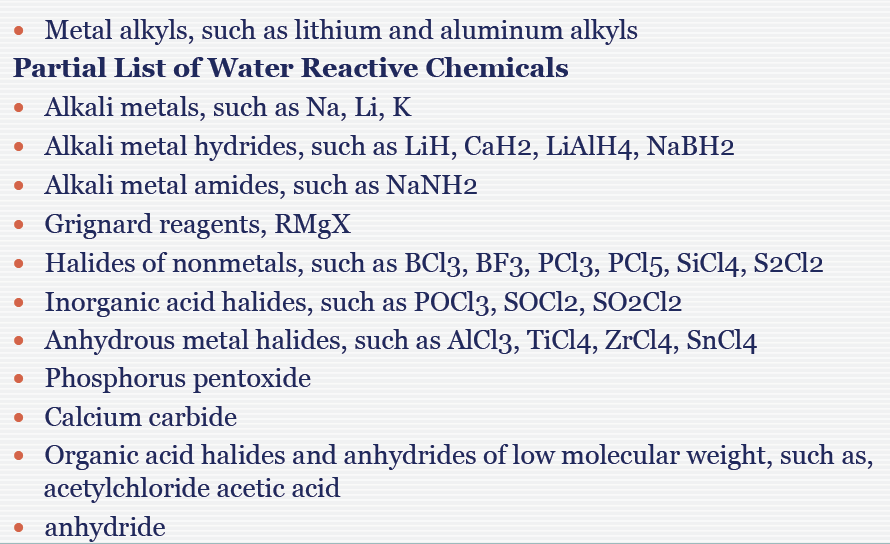 Pyrophoric Chemicals
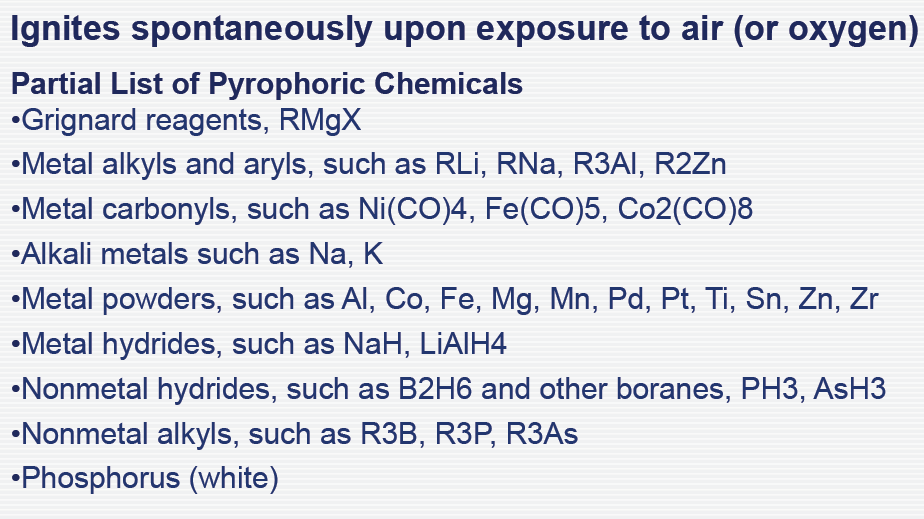 Pyrophoric Chemicals
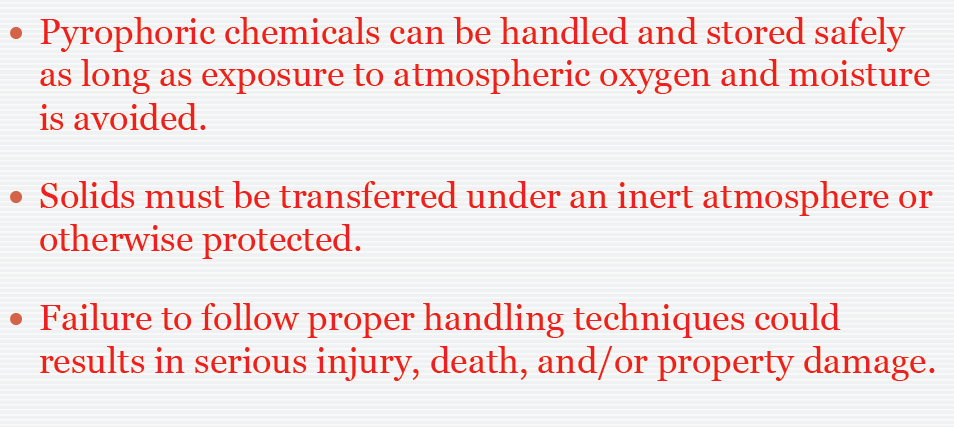 Highly Toxic/Particularly Hazardous Substances
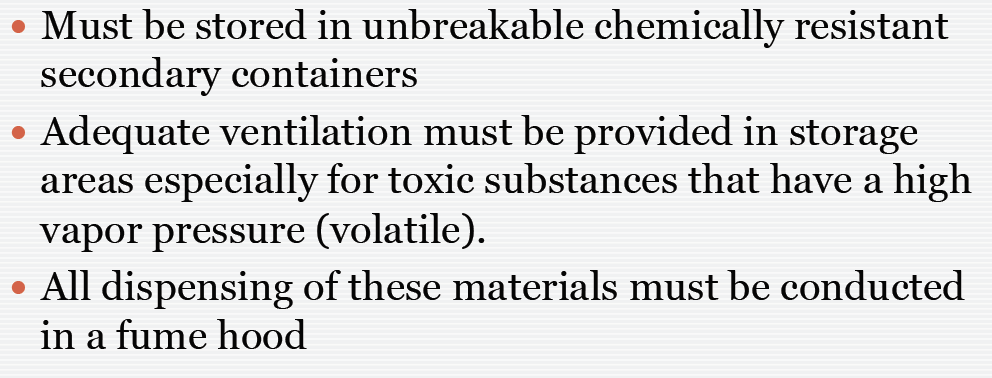 Highly Toxic/Particularly Hazardous Substances
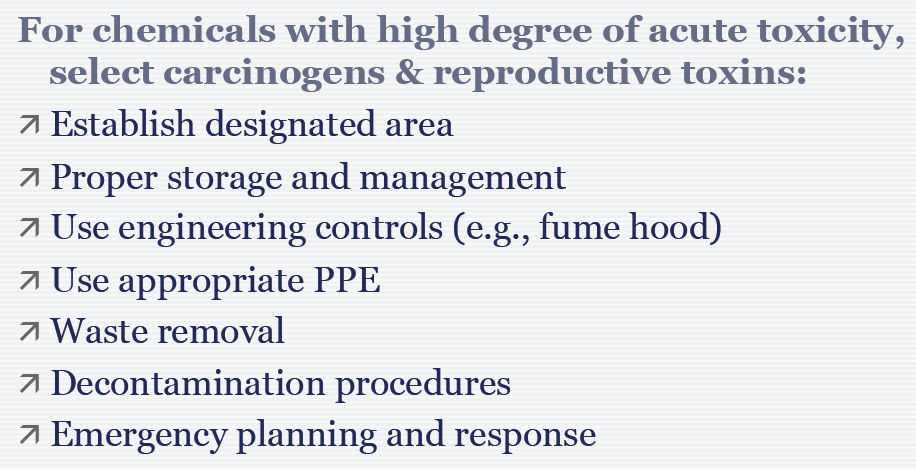 Cryogenic Materials
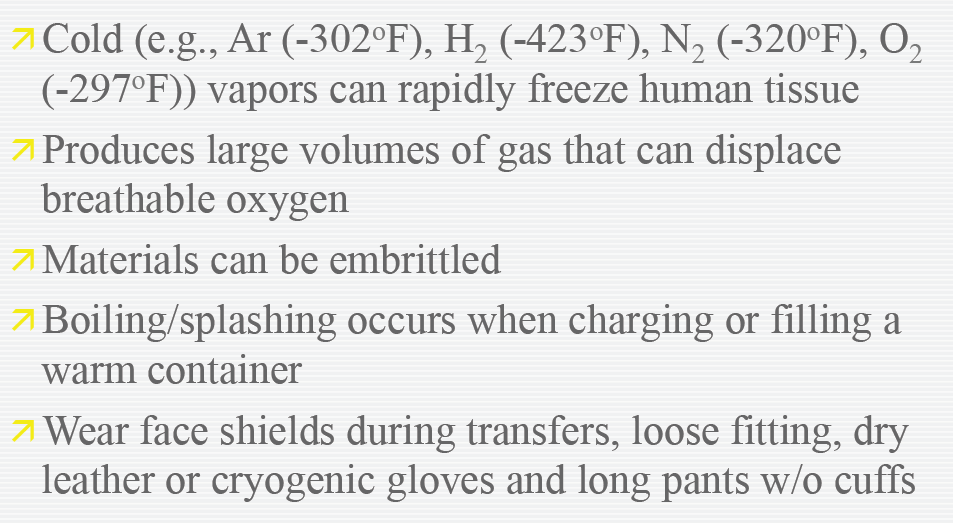 Natural Gas
If you suspect that there is a gas leak or smell of an egg like odor, then it may be a gas leak. 
Gas is odorless and can be difficult to detect
Ensure lights are turned off  
Evacuate the room or facility
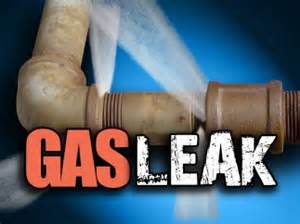 Electrical Equipment
check all equipment for damaged and worn insulation on wiring
connect ground wires to clean metal
keep wires and other electrical equipment away from water & hot surfaces
avoid use of extension cords,(designed for temporary use only)
avoid homemade/makeshift wiring (use approved wiring methods)
never touch a switch/outlet with wet hands
do not use electrical equipment in a flammable atmosphere (I.e. electrical plug strip in a fume hood)
CHEMICAL STORAGE
Provide Lab Security 
Keep the public from your chemicals
Systems already in place:
Lock your lab when unattended
Do not prop open building doors
CHEMICAL STORAGE
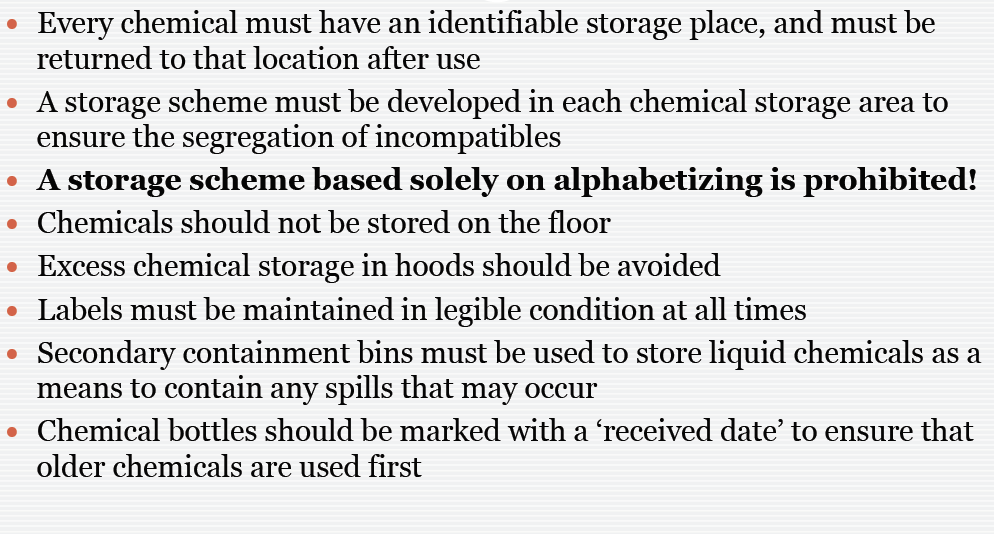 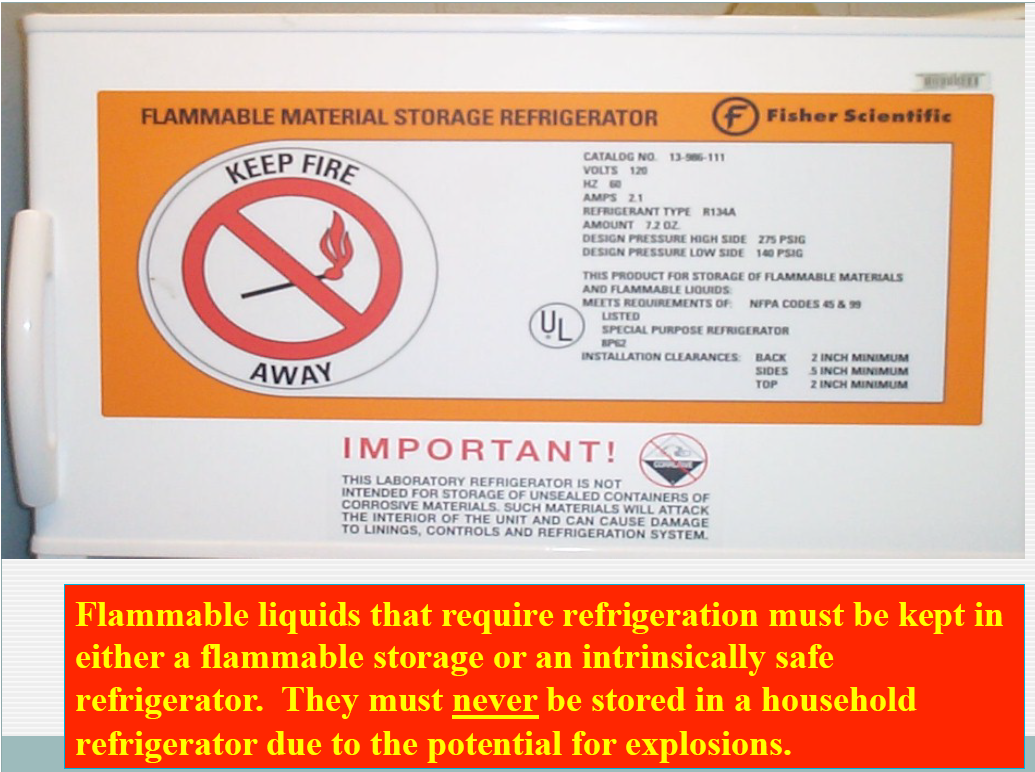 CHEMICAL STORAGE
Flammables
Refrigerators
explosion proof
flammables
regular


1 gal of isopentane did this
Compressed Gases
Properly secure at all times
Straps, belts, or chains
Keep valve caps on unless the cylinder is being used
Store in a well ventilated area
Keep away from heat or ignition sources
Keep away from electrical circuits
Segregate Oxygen cylinders (empty or full) from fuel-gas cylinders and combustible materials
20 feet minimum distance
Store flammable gas cylinders away from oxygen, nitrous oxide cylinders.
Segregate full and empty cylinders
Label empty cylinders to prevent confusion
Empty cylinders should be returned to Vendor
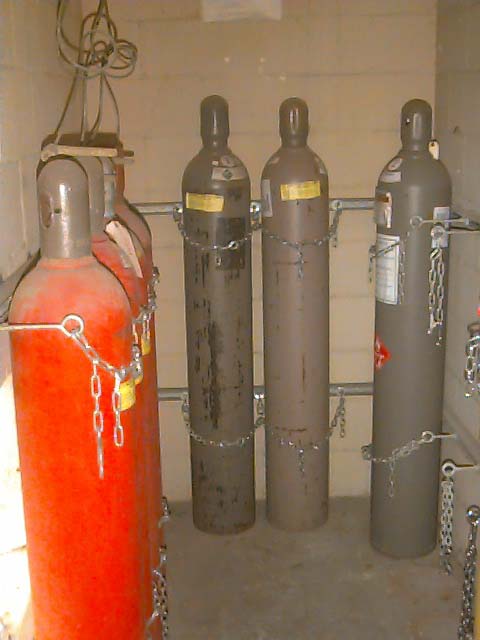 SHIPPING SAMPLES/CHEMICALS
All shippers (Fedex, UPS) will require you to state if a “Dangerous Good”
Determine if hazardous material
Toxic, biohazard, corrosive, flammable
Dry Ice. Compressed gasses (even air)
Proper packaging and labeling
Use only specifically designed packages
Shipping papers signed by certified person
Identify Wastes
All chemical waste is treated as hazardous, except:
Certain Buffer Solutions, Salts, Sugars and Amino Acids
empty containers, 5 gallons or smaller, that did not contain acutely hazardous material (E.g.: acrolein; see website)
Mixed waste
biohazardous + chemical    chemical waste
Deactivate any biological organisms
radioactive + chemical   “call EH&S first”
Short half-life preferred (32P)
Treat the chemical portion
Hazardous Waste Disposal
Each lab has a Satellite Accumulation Area
Waste from your lab only
Proper segregation
Secondary containment
Proper labeling
Max of 50 gallons total/1 quart of acutely hazardous waste
FDNY Lab Permit storage limits
Everyone with access must be trained
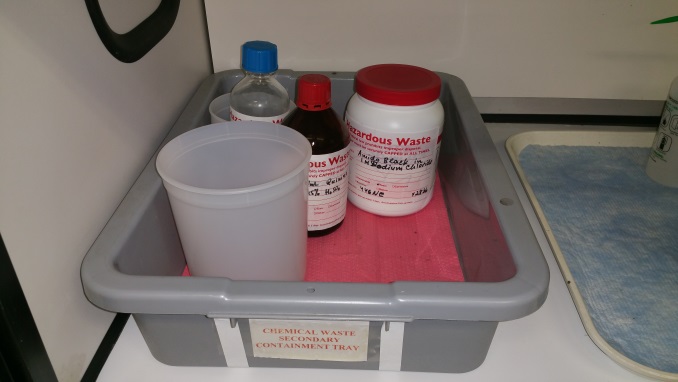 Prohibitions
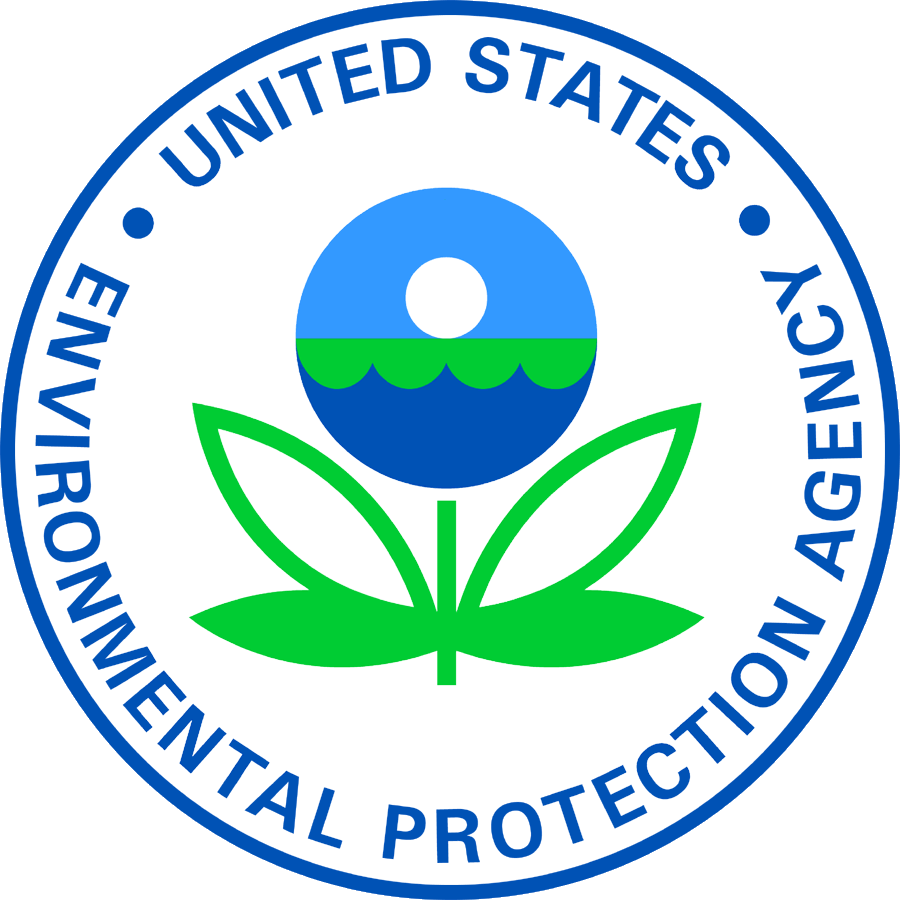 Illegal Disposal
don’t put in a drain or trash
don’t intentionally evaporate
Transportation
EH&S will pick the waste up
Treatment without EH&S approval
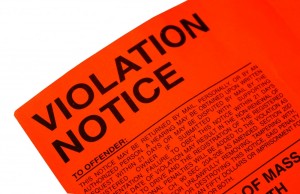 Most Common (and fineable) EPA Violations
Improper labeling of waste
Improper segregation and compatibility of waste
Improper storage of waste
Failure to remove funnel & cap waste bottles
Accumulation of excessive waste
Regulated Medical Waste
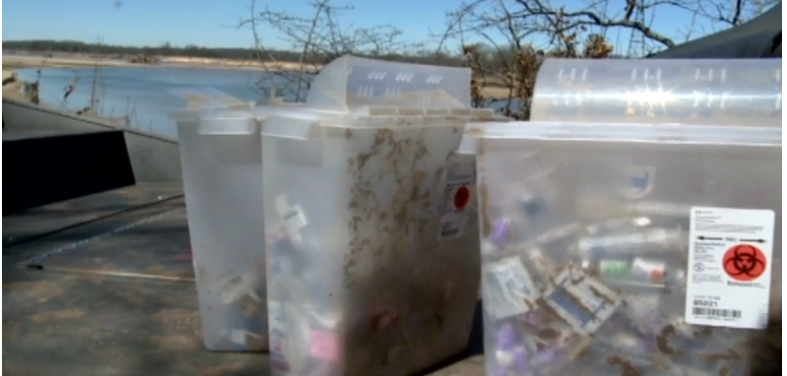 www.Cnn.com
Infectious animal waste
Human pathological waste
Human blood and blood products
Needles and syringes (sharps)
Cultures and stocks (microbiological materials)
Other biohazard waste (e.g. materials contaminated with infectious agents such)
DISPOSE: “Universal Wastes”
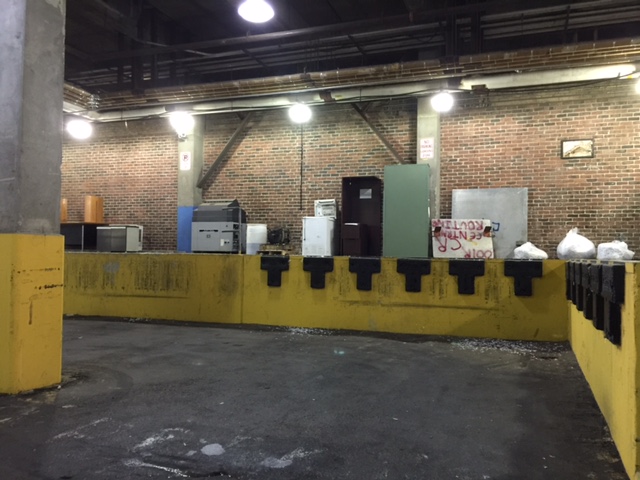 Fluorescent Tubes
Batteries
Electronic Equipment
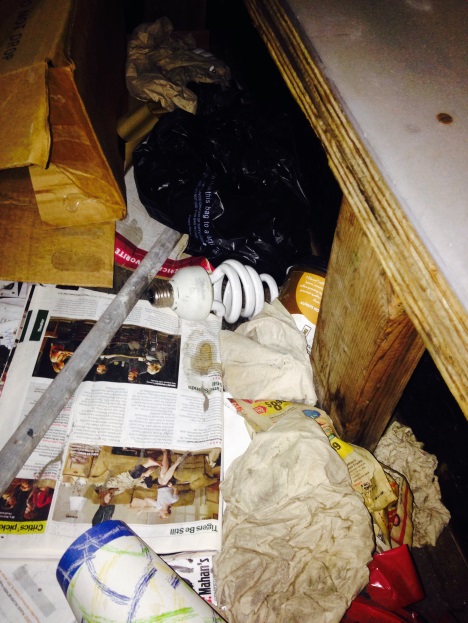 Radioactive Waste
Obtain NYC License 
Notify EHS & Radiation Safety Committee

Obtain individual DEA license
Contact EHS
Controlled Substances Waste
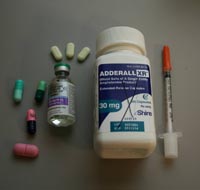 Chemical Spill
Clean-up small spills if you:
Do not clean-up a spill if you:
Have materials to absorb and bag the spill
Are familiar with the material’s properties 
Have the proper personal protection
Know spilled acids or bases are dilute
Don’t know the identity of the chemical
Lack the knowledge to safely handle the spill
Feel the spill is unsafe to clean up
Don’t have the materials at hand
Were exposed or injured by the spill
Chemical Exposures
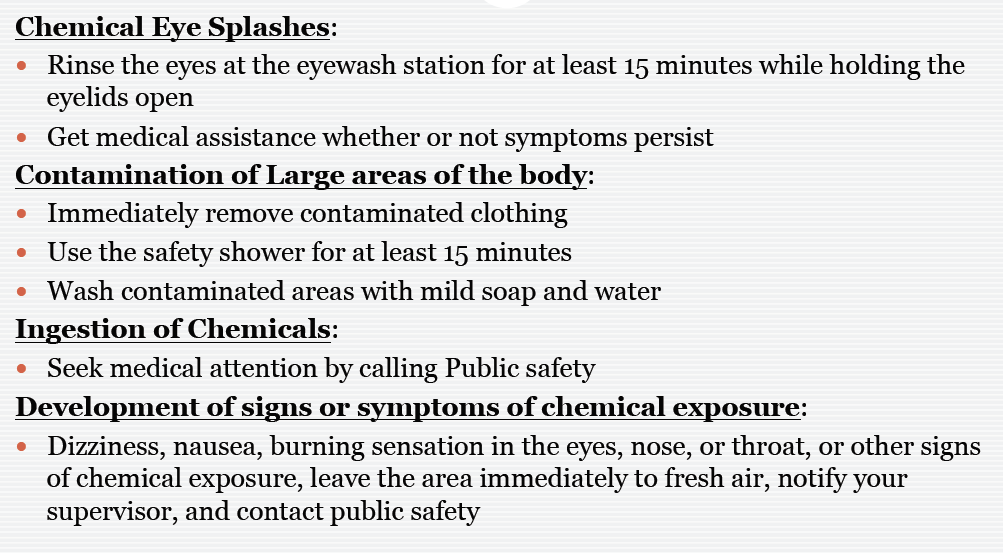 Chemical Exposures
Reporting:
For all incidents, fill out a “Laboratory Incident Report”  (App A in Chemical Hygiene plan)
Complete workers comp packet as appropriate
https://www.youtube.com/watch?feature=player_detailpage&v=ktrv34zW7-A 

The P.A.S.S. Method
Aim the hose
    or nozzle.
Pull the pin.
Squeeze the lever.
Sweep the
  agent.
[Speaker Notes: Knowing how to use the Fire Extinguisher is a critical step in knowing whether to fight or leave.
 
P.A.S.S. is the method for PFE use. This series of letters gives quick operating instructions for the widely available types of extinguishers.

To use the PFE:
1. PULL the pin that keeps the extinguisher from 
   accidentally discharging.
2. AIM the hose or nozzle at the base of the fire so
    the agent is discharged onto the burning fuel.
3. SQUEEZE the operating lever which is positioned as
    part of the "handle".
4. SWEEP the hose or nozzle back and forth, so the 
    agent is spread over all of the fuel. Continue to 
    discharge the agent until the the extinguisher is
    empty and the fire is out.]
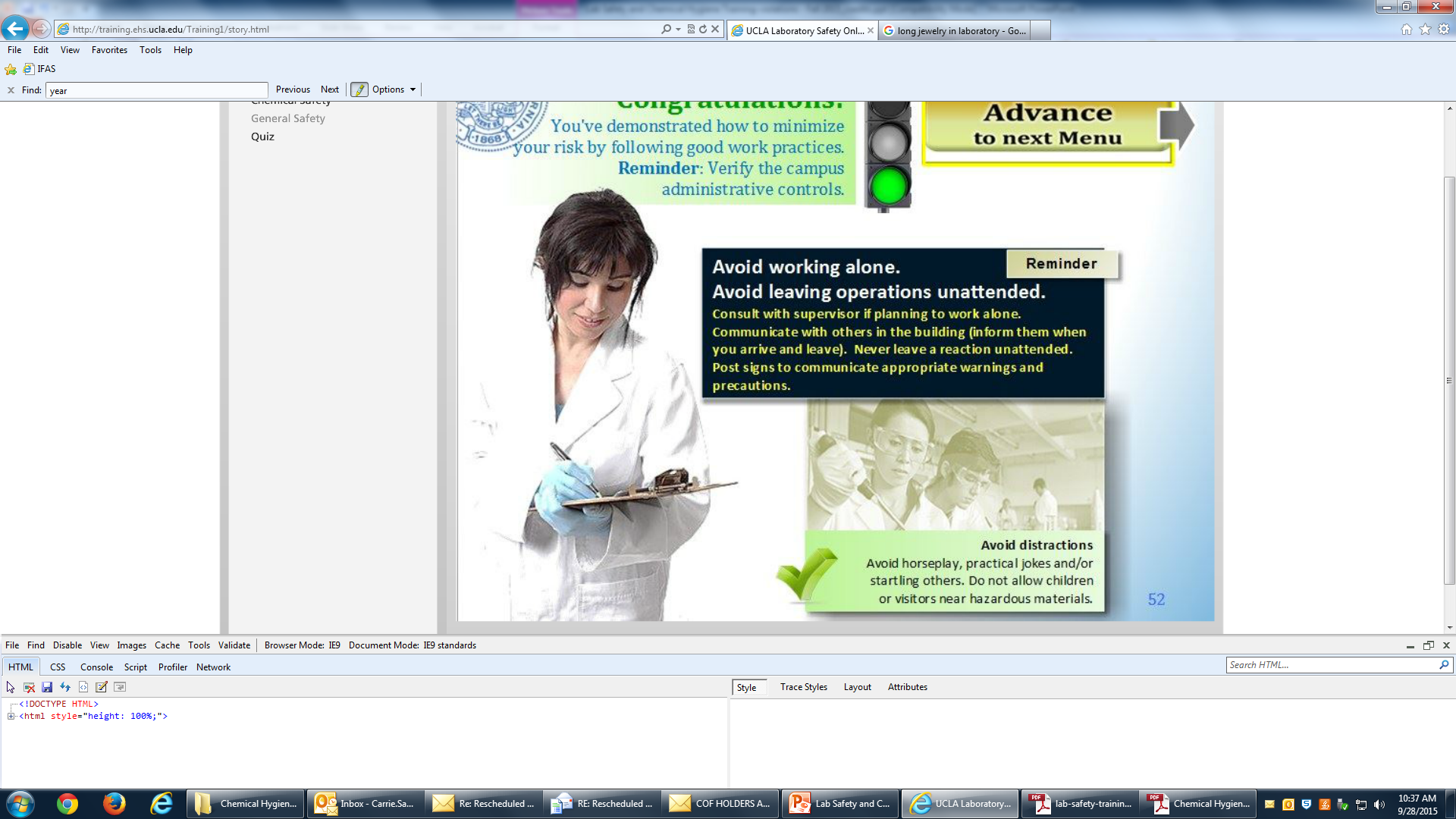 Chemical Safety Board Video: Experimenting with Danger